Nov 18
Open Economy Macro I:
International Flow of Goods and Services and Financial Capital
Exchange Rates

We will be skipping Ch 14 and going directly to Ch 15
Supply and Demand?  Rationing?  Doesn’t Kellogg’s Understand Economics?
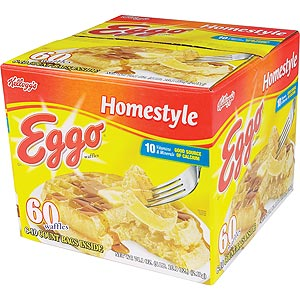 http://www.npr.org/templates/player/mediaPlayer.html?action=1&t=1&islist=false&id=120527483&m=120527502
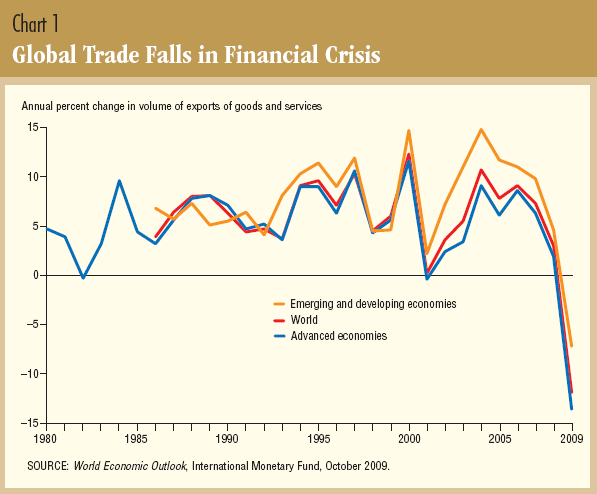 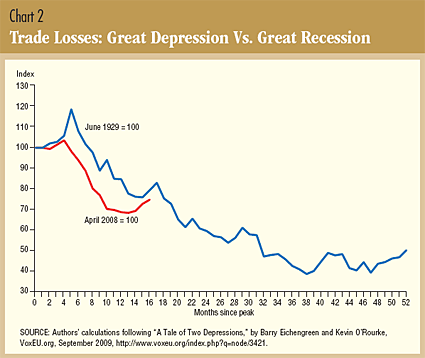 Exports 2008
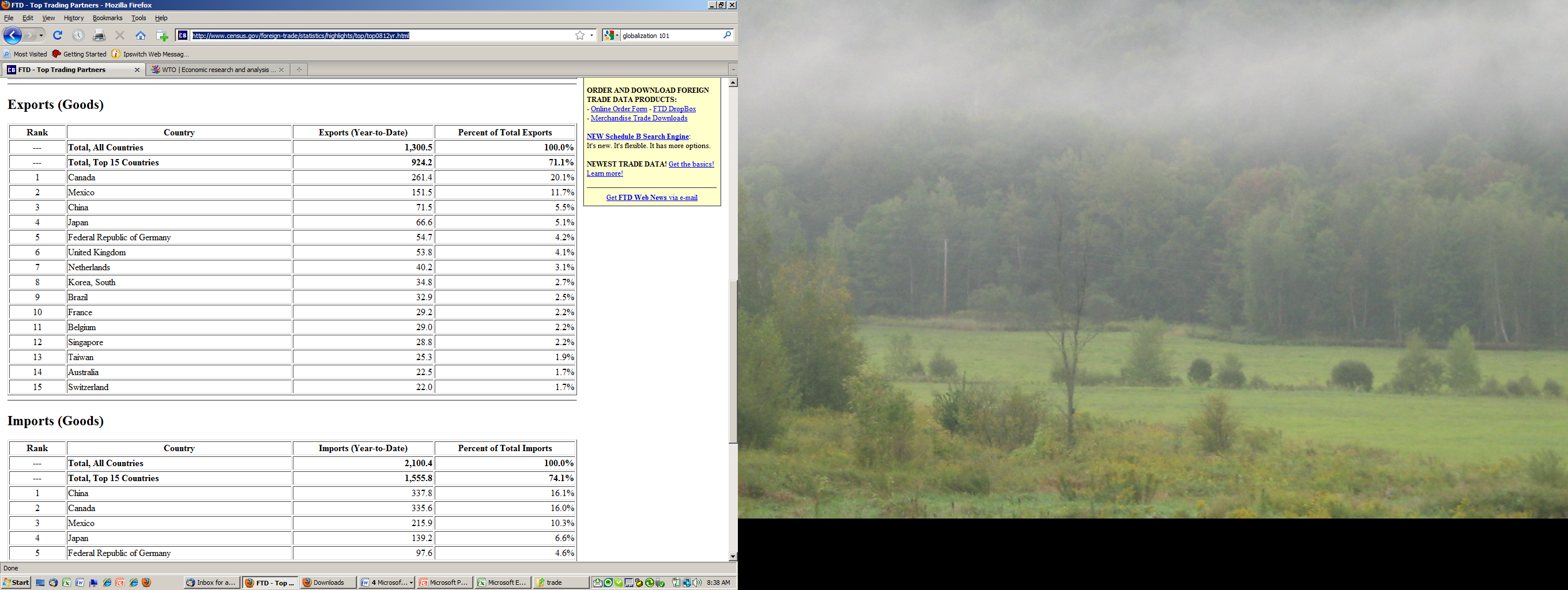 Imports 2008
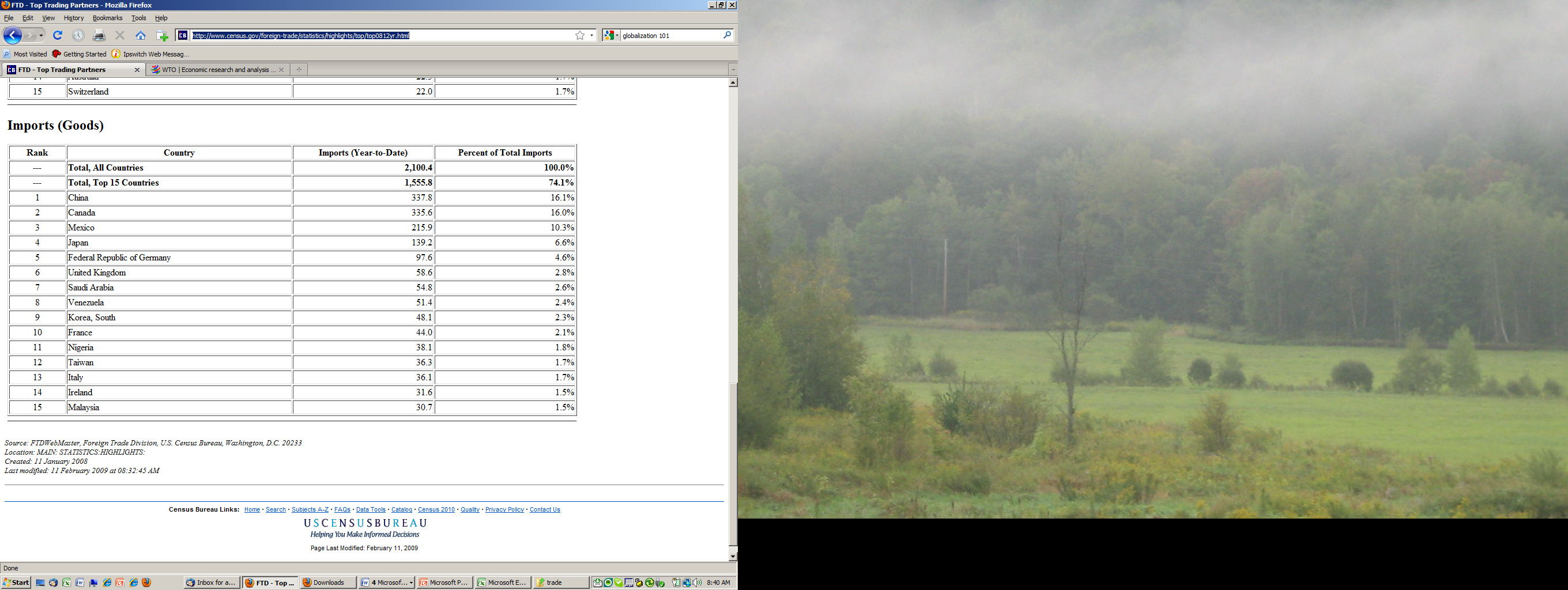 What do we export?
What do we import?
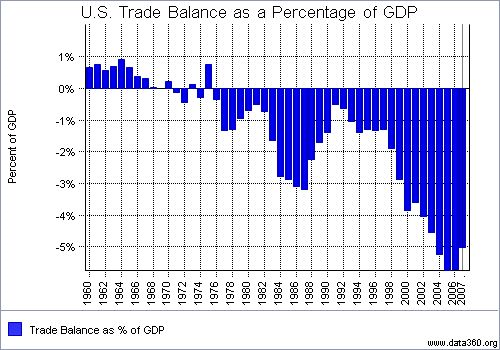 Exchange Rates
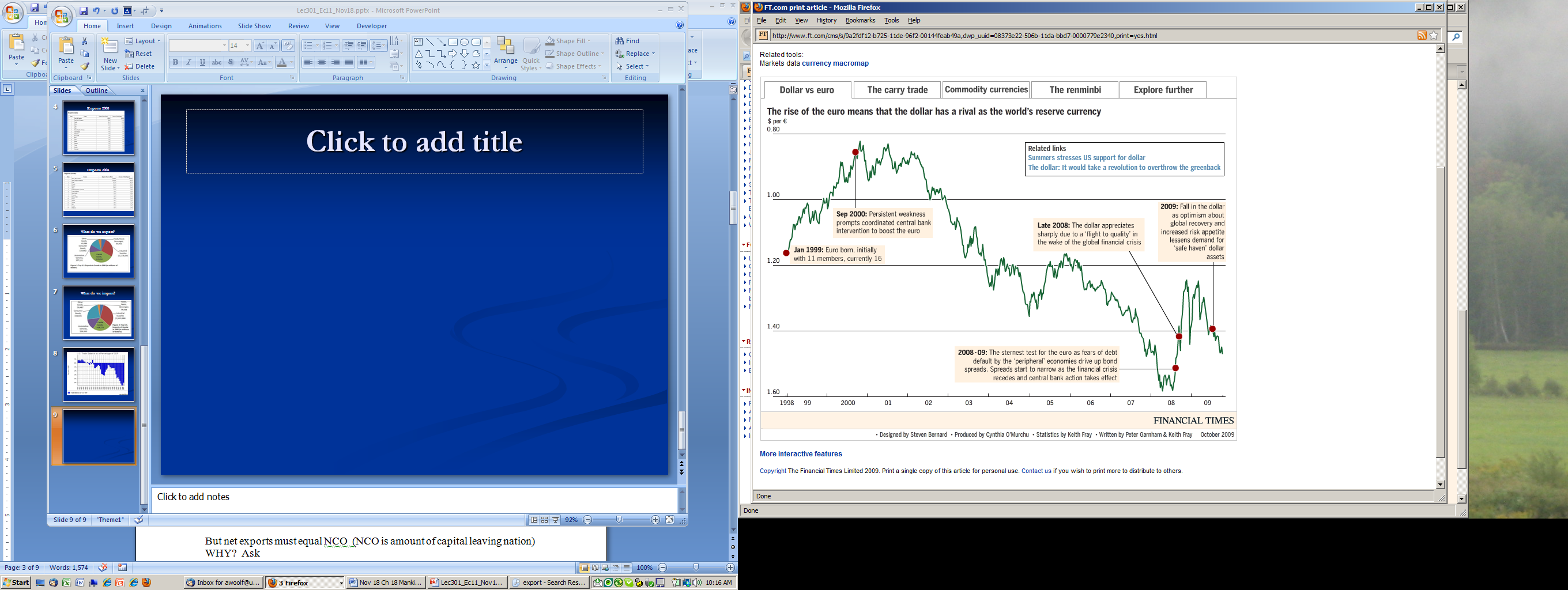 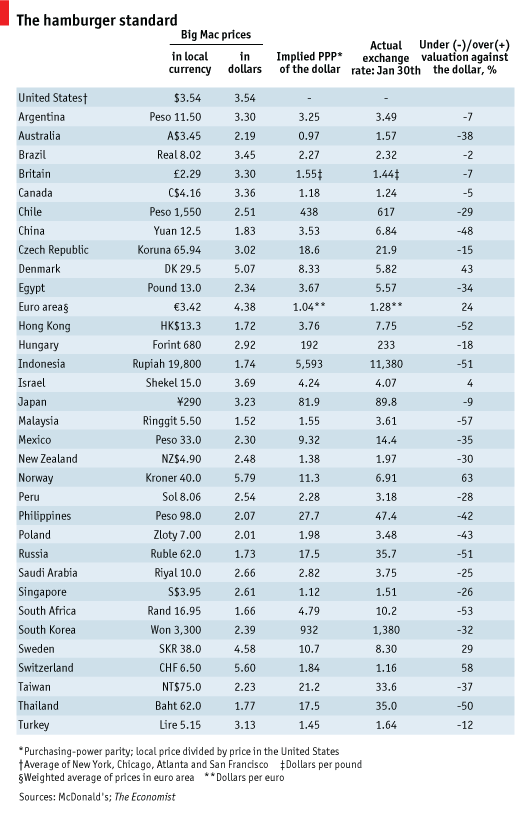